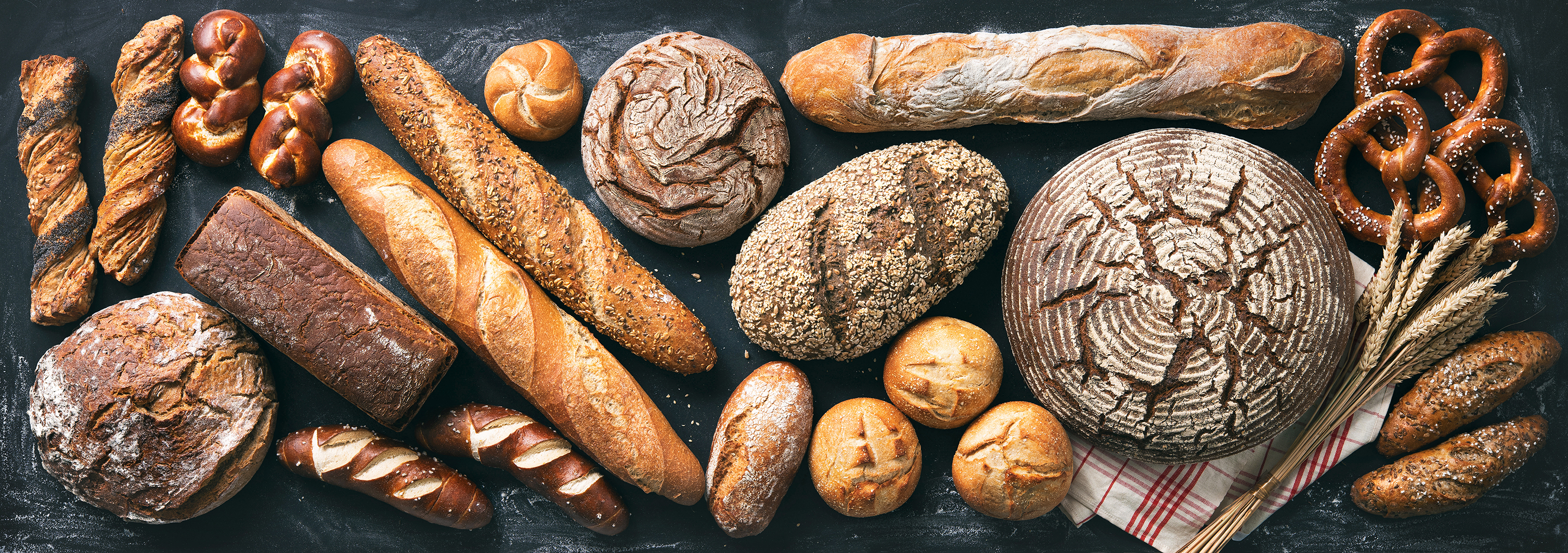 Biochemie
Sacharidy
prof. Mgr. Tomáš Kašparovský, Ph.D.
Tomáš Kašparovský
1
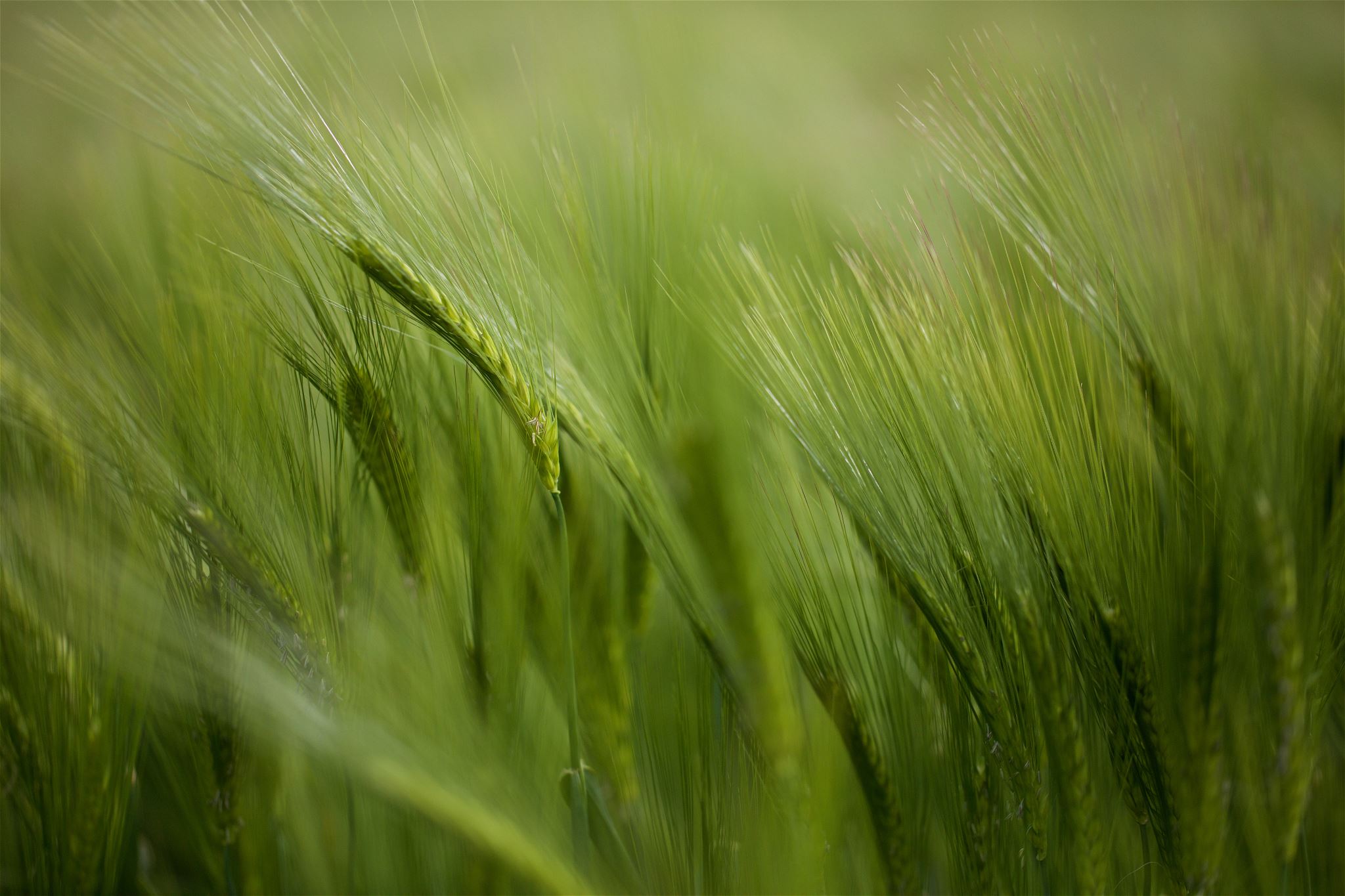 Rozdělení
Struktura a základní vlastnosti a funkce
Monosacharidy, reaktivita, di- a oligosacharidy
Zásobní polysacharidy
Strukturní polysacharidy
Glykoproteiny a proteoglykany
Glykolipidy
2
Tomáš Kašparovský
Struktura a základní vlastnosti
Polyhydroxyaldehy – aldosy – na C1
Polyhydroxyketony – ketosy – na C2
Různý počet C
Od C3 – aldotriosy a C4 – ketotetrosy alespoň 1 C*, 
Chiralita
D-enantiomery, L-výjimečně
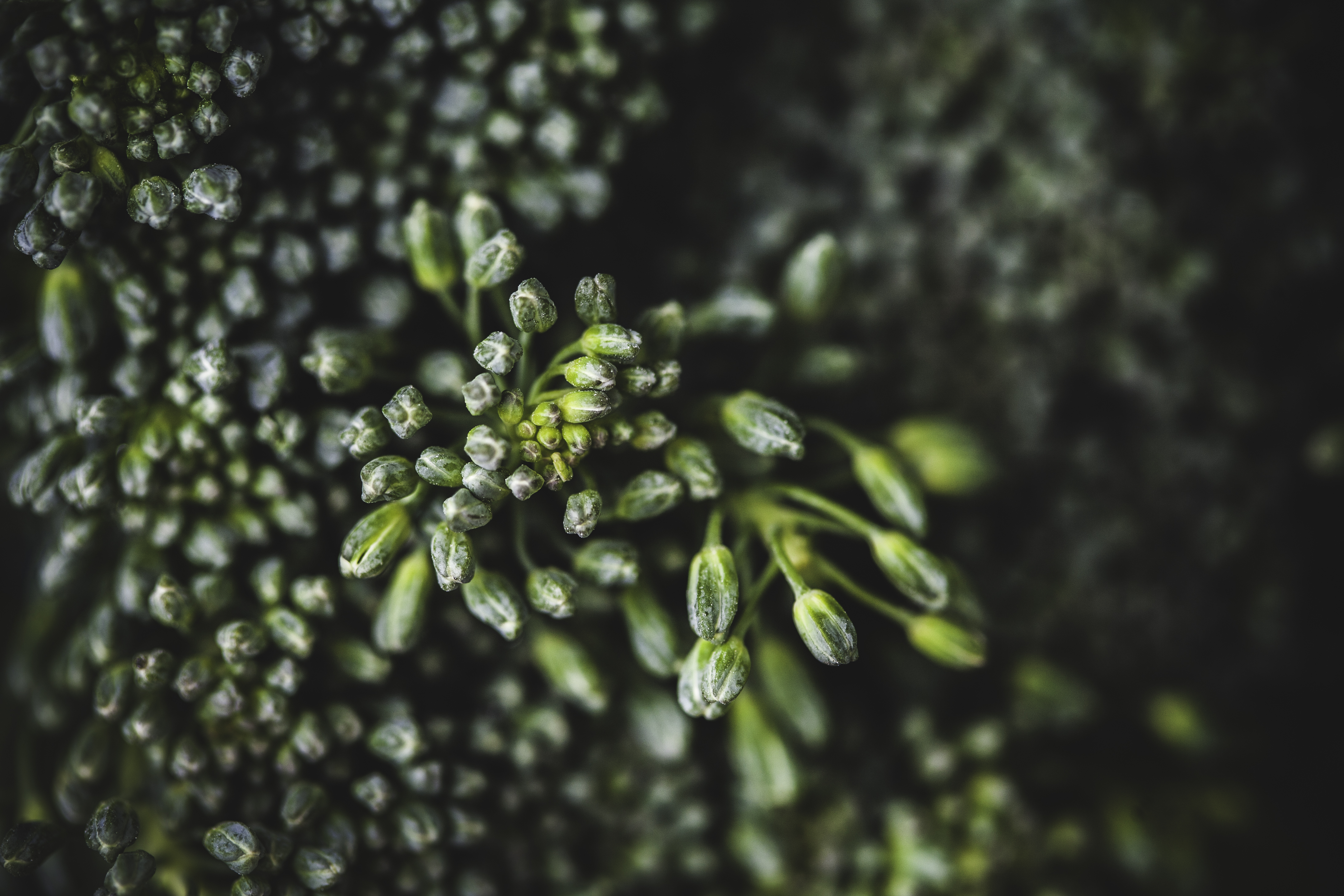 Tomáš Kašparovský
3
Monosacharidy
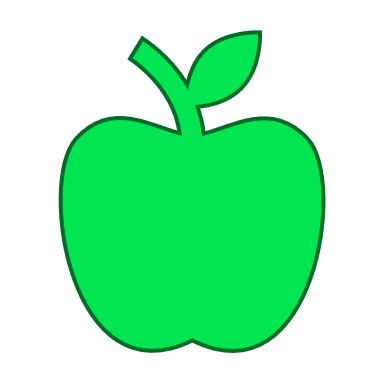 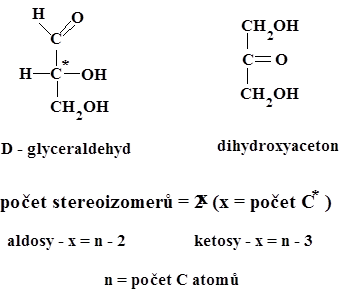 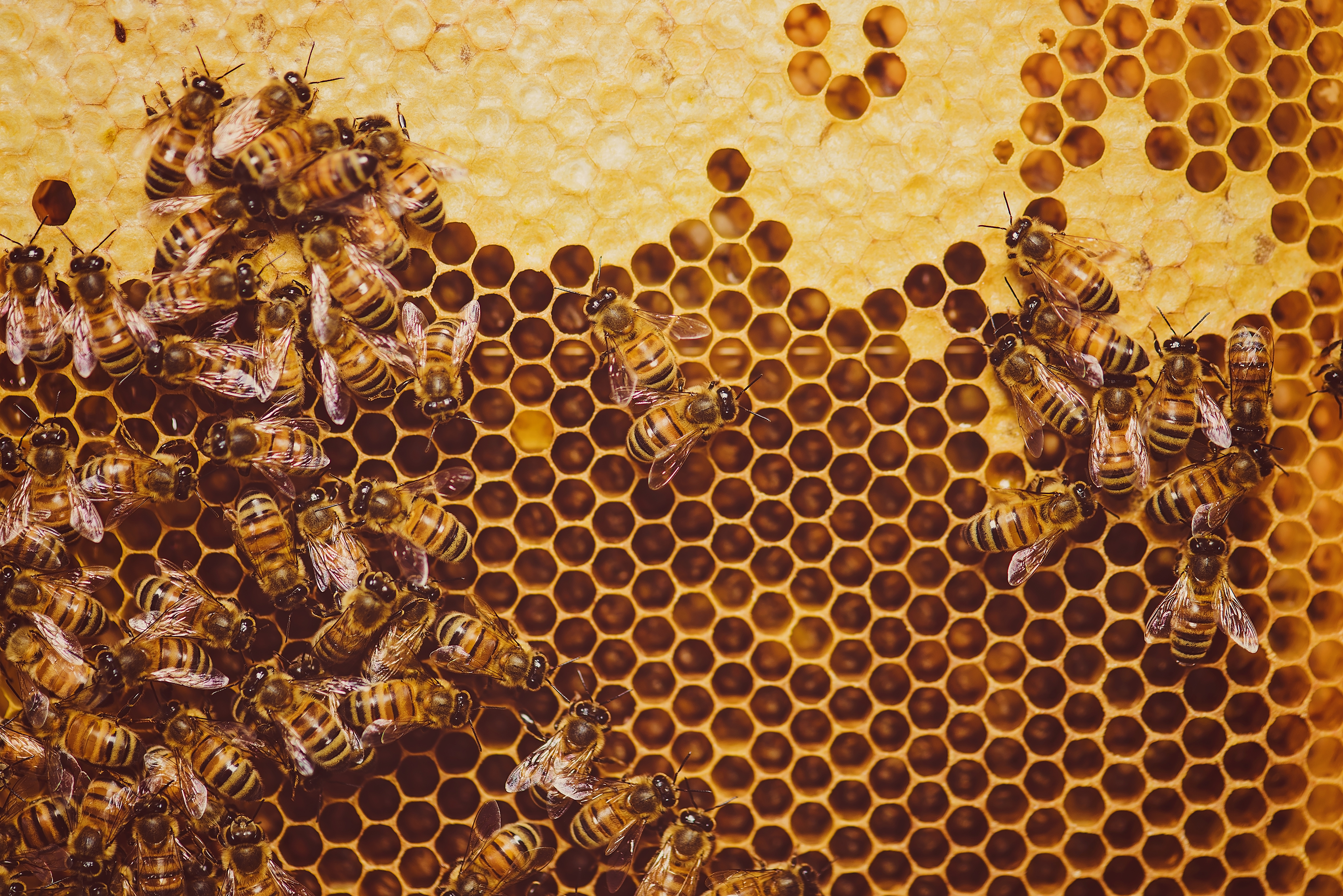 Aldosy
Od trios výše (1 a více asymetrických C)
Ketosy
Ketotriosa nemá C*
Tomáš Kašparovský
4
Aldosy a ketosy
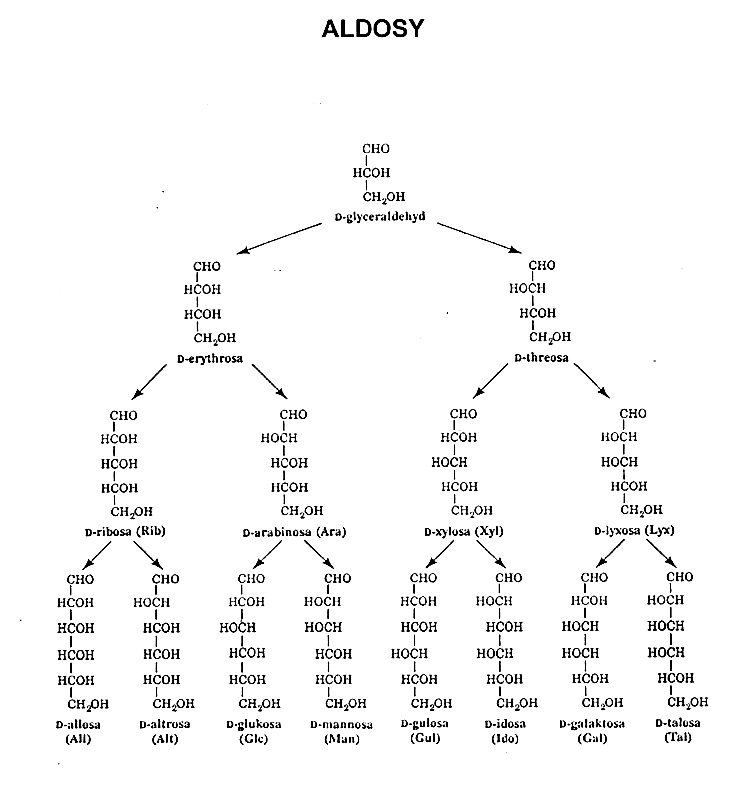 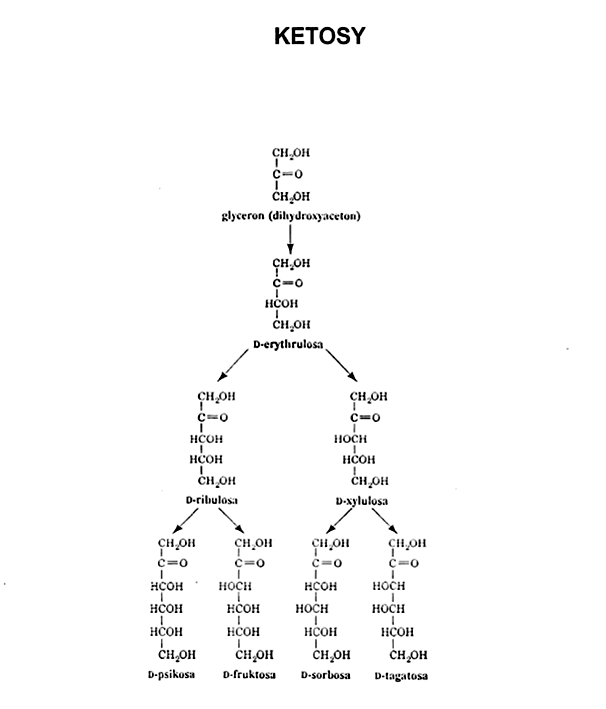 Tomáš Kašparovský
5
Struktura monosacharidů
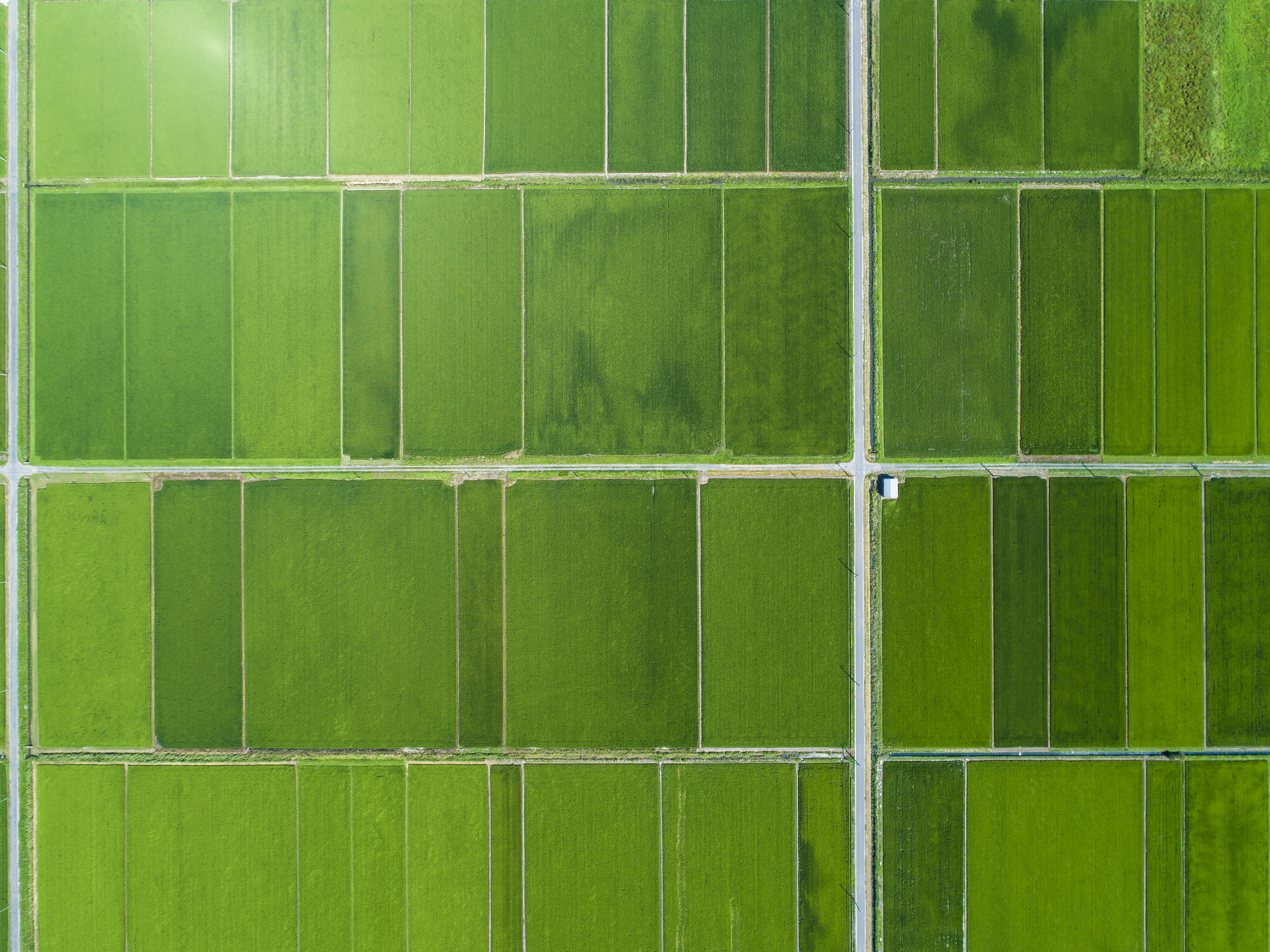 Tomáš Kašparovský
6
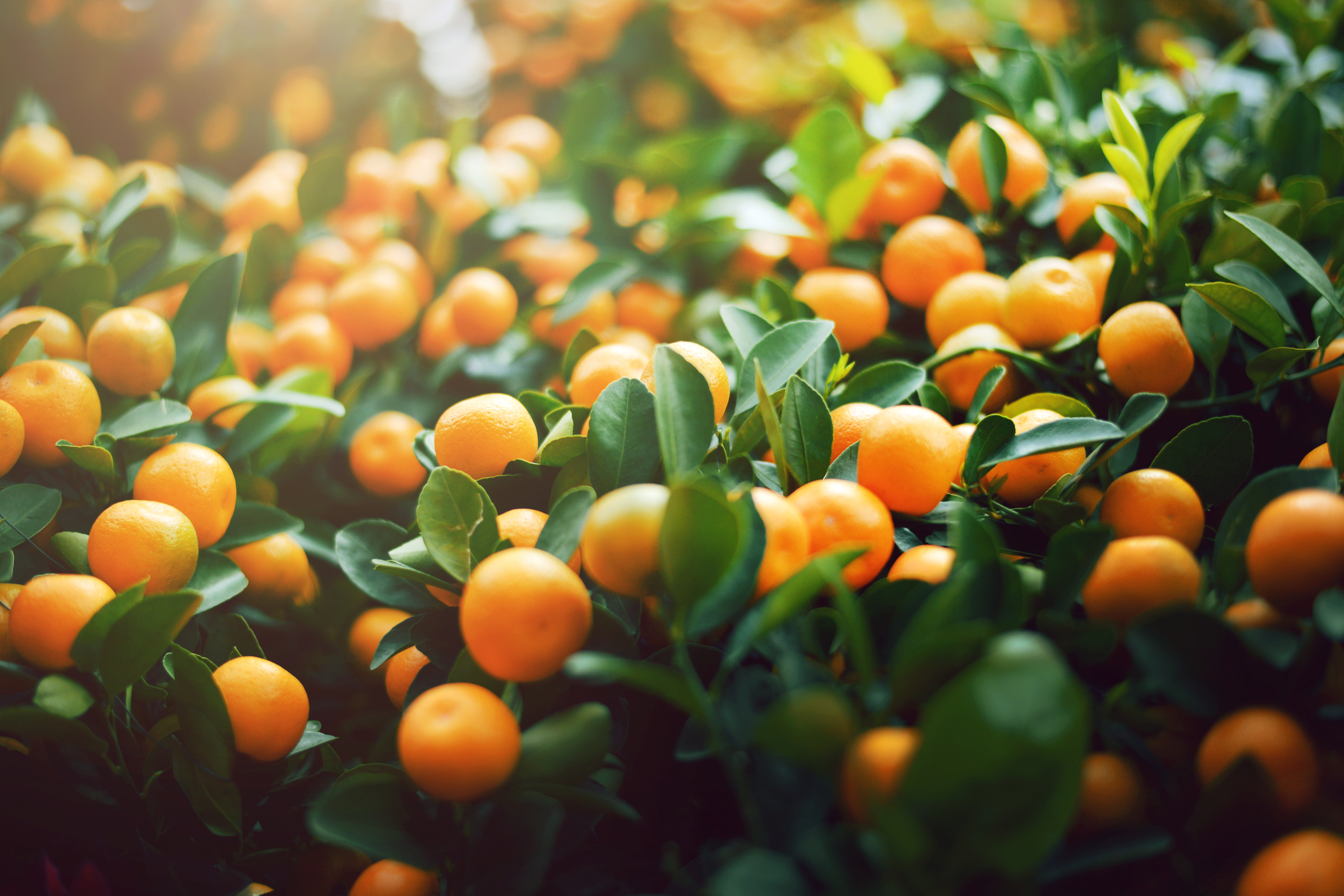 Struktura monosacharidů
Reaktivní polocetalový (poloketalový) hydroxyl
Tvorba acetalů (ketalů)
Nové asymetrické 
     centrum - anomery
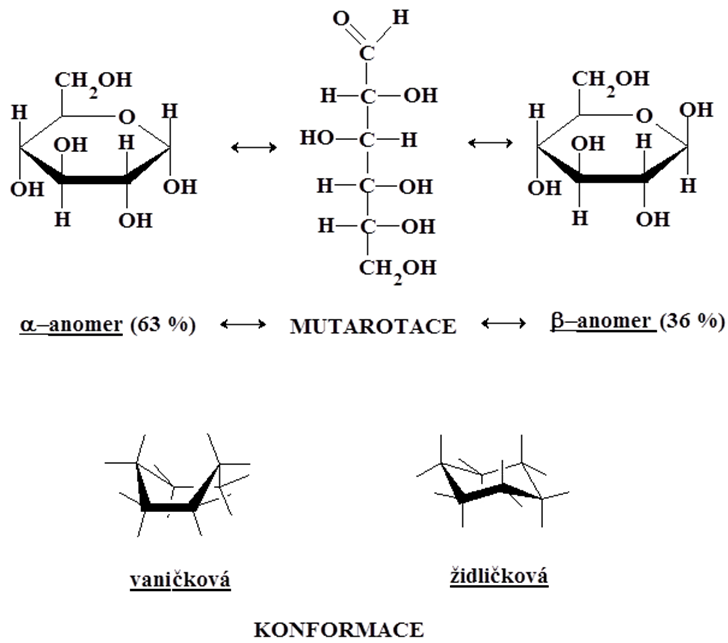 7
Tomáš Kašparovský
Deriváty monosacharidů
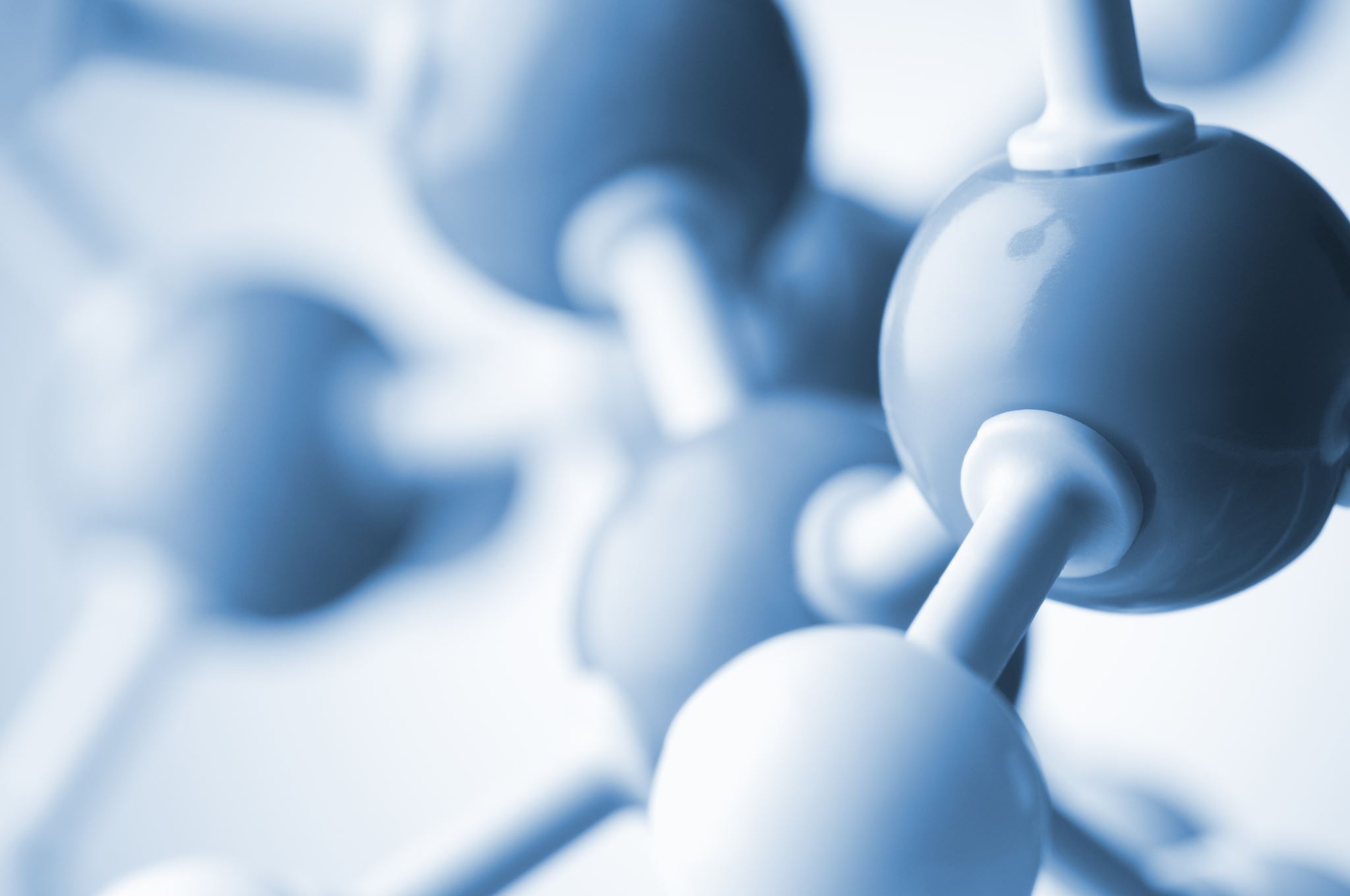 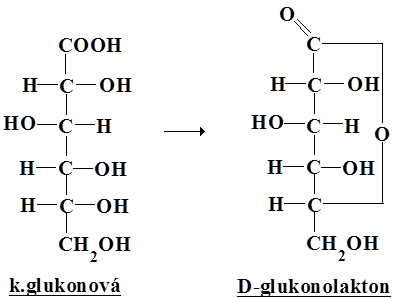 Tomáš Kašparovský
8
Deriváty monosacharidů
Cukerné alkoholy – mírná redukce karbonylu
Deoxycukry
Aminocukry
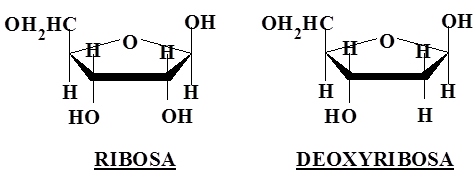 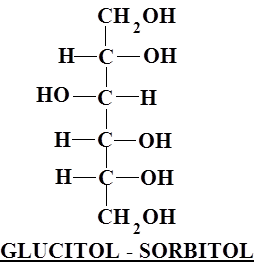 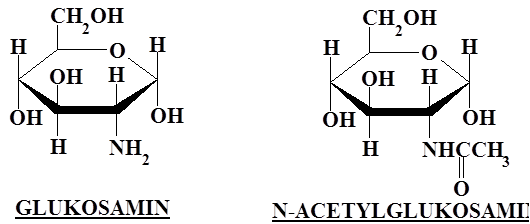 Tomáš Kašparovský
9
Deriváty monosacharidů
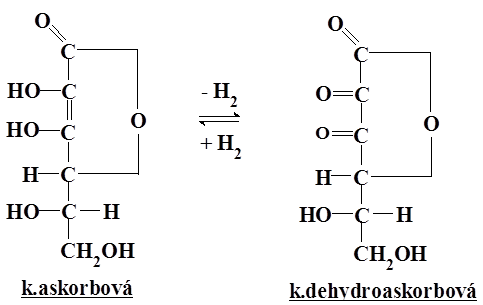 Kyselina L-askorbová
Tomáš Kašparovský
10
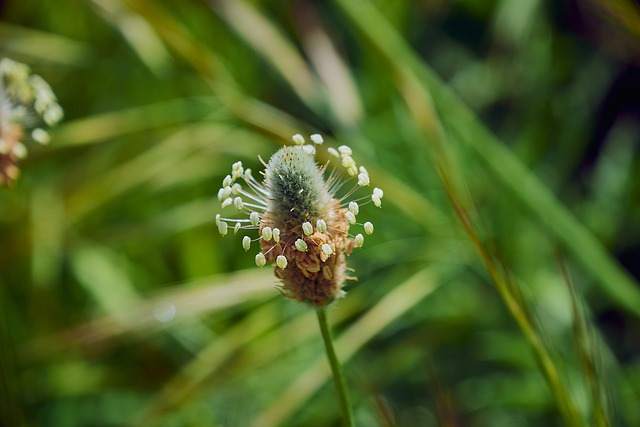 Glykosidy
Tomáš Kašparovský
11
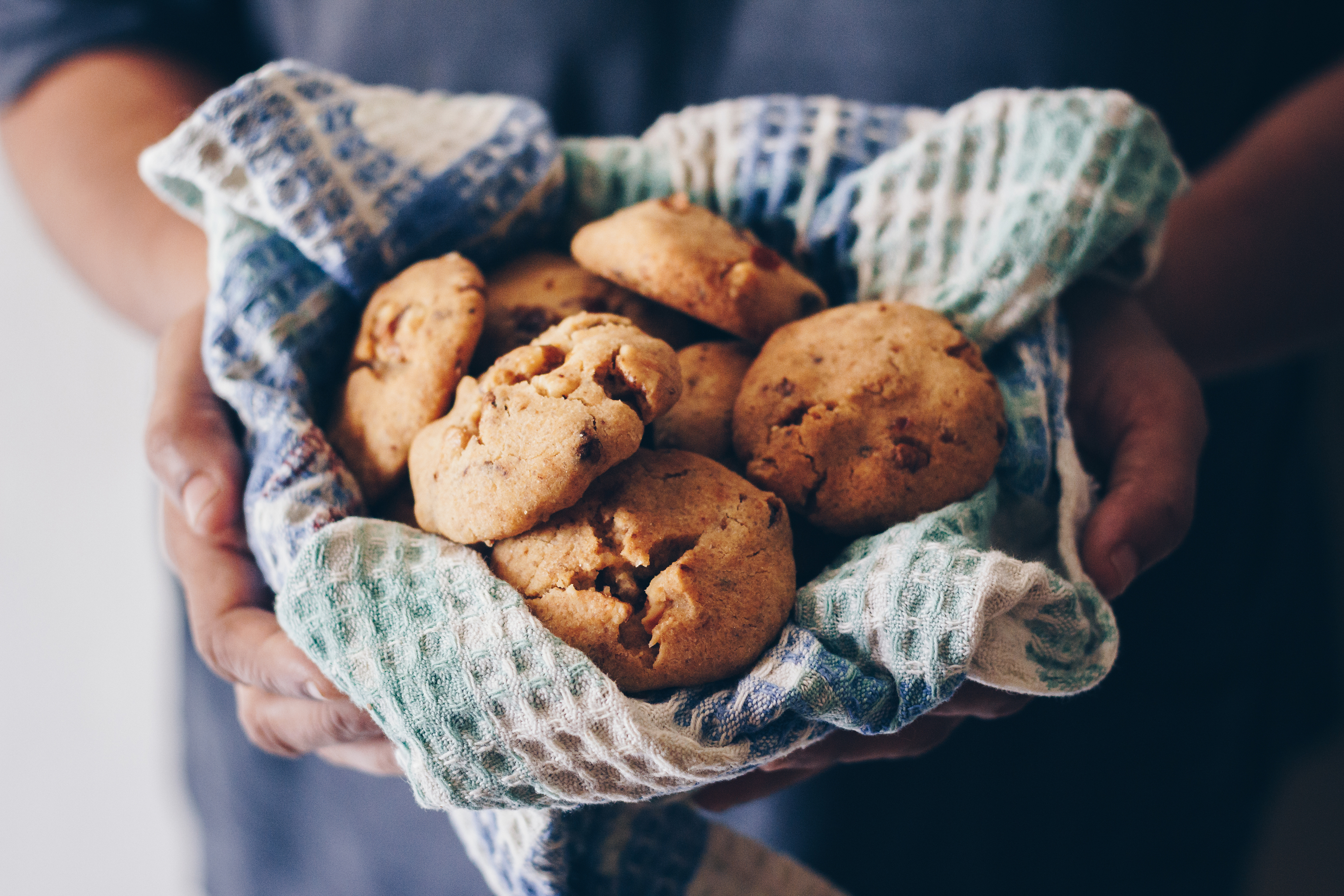 Disacharidy
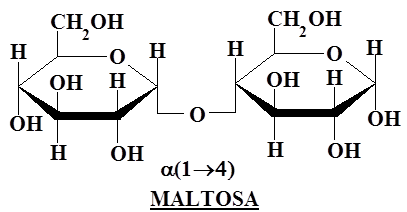 O -  -D - glukopyranosyl 
(14)-  -D – glukopyranosa
Redukující



O -  -D - glukopyranosyl 
(11) -  -D – glukopyranosid
Neredukující
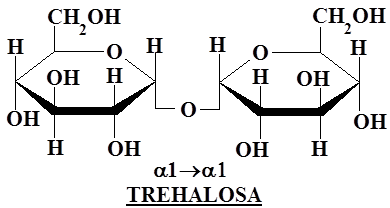 Tomáš Kašparovský
12
Disacharidy
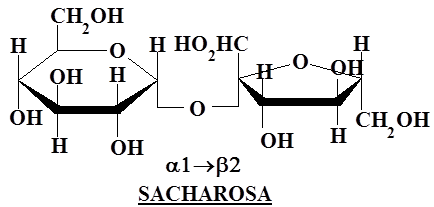 O -  -D - glukopyranosyl 
(12) -  - D – fruktofuranosid
Neredukující




O -  -D - galaktopyranosyl 
(14) -  -D – glukopyranosa
Redukující
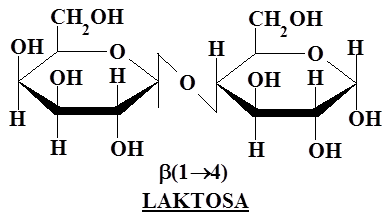 Tomáš Kašparovský
13
Zásobní polysacharidy
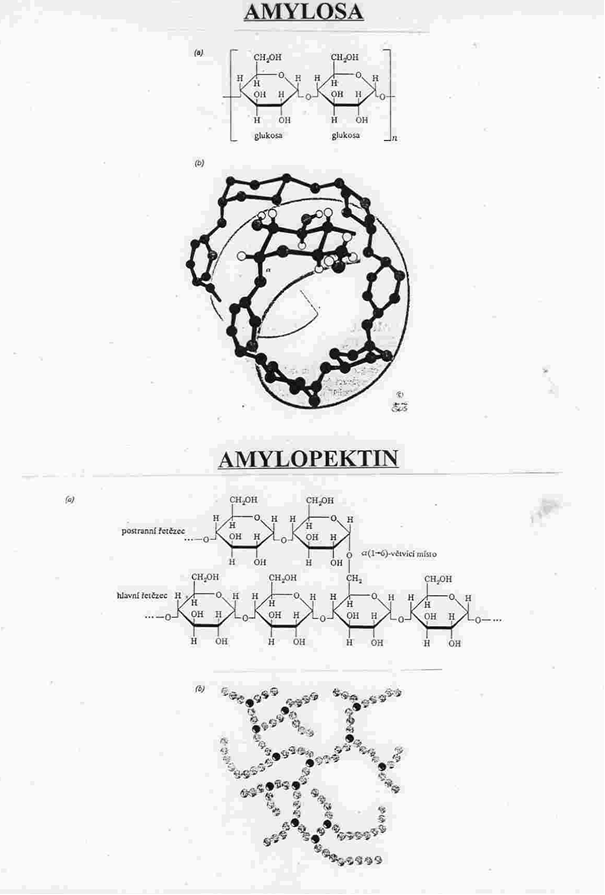 Škrob
Rostliny, 250 – 300 glukos
Amylosa – rozpustná, 20-30%
Amylopektin – větve 20-30 glukos
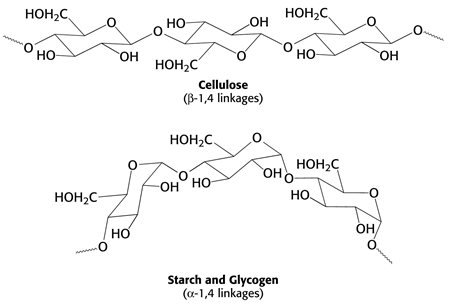 Tomáš Kašparovský
14
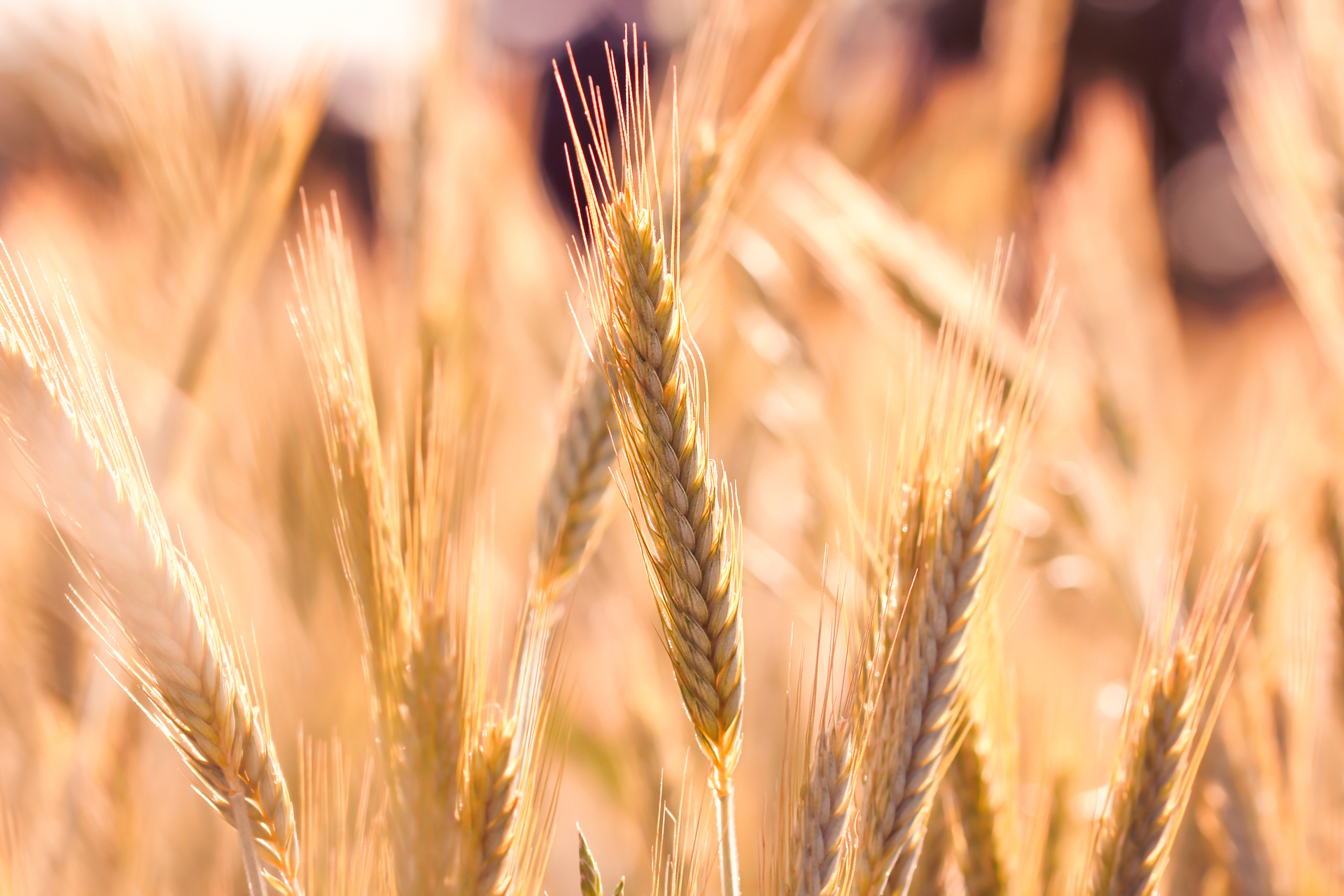 Zásobní polysacharidy
Glykogen
Živočichové, mikroorganismy
Větve 10 - 12 glukos
1 – 5 MDa (sval, játra)
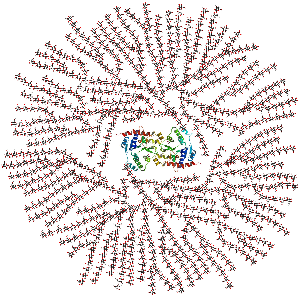 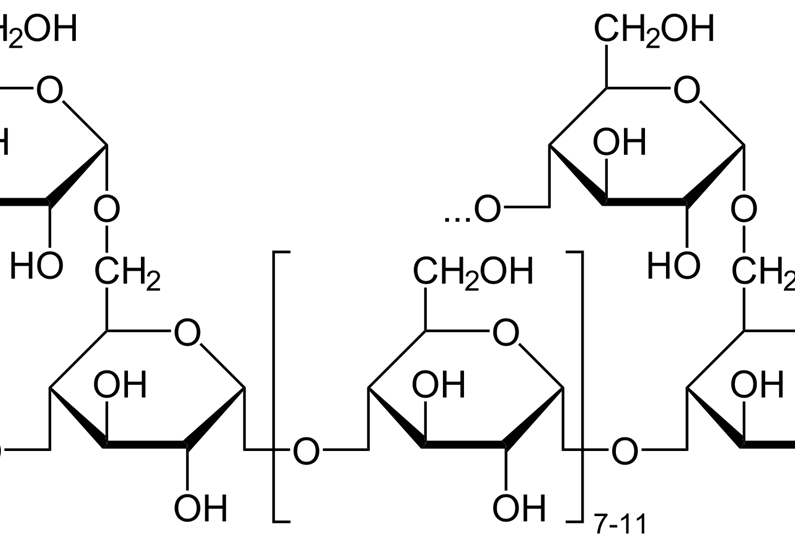 Tomáš Kašparovský
15
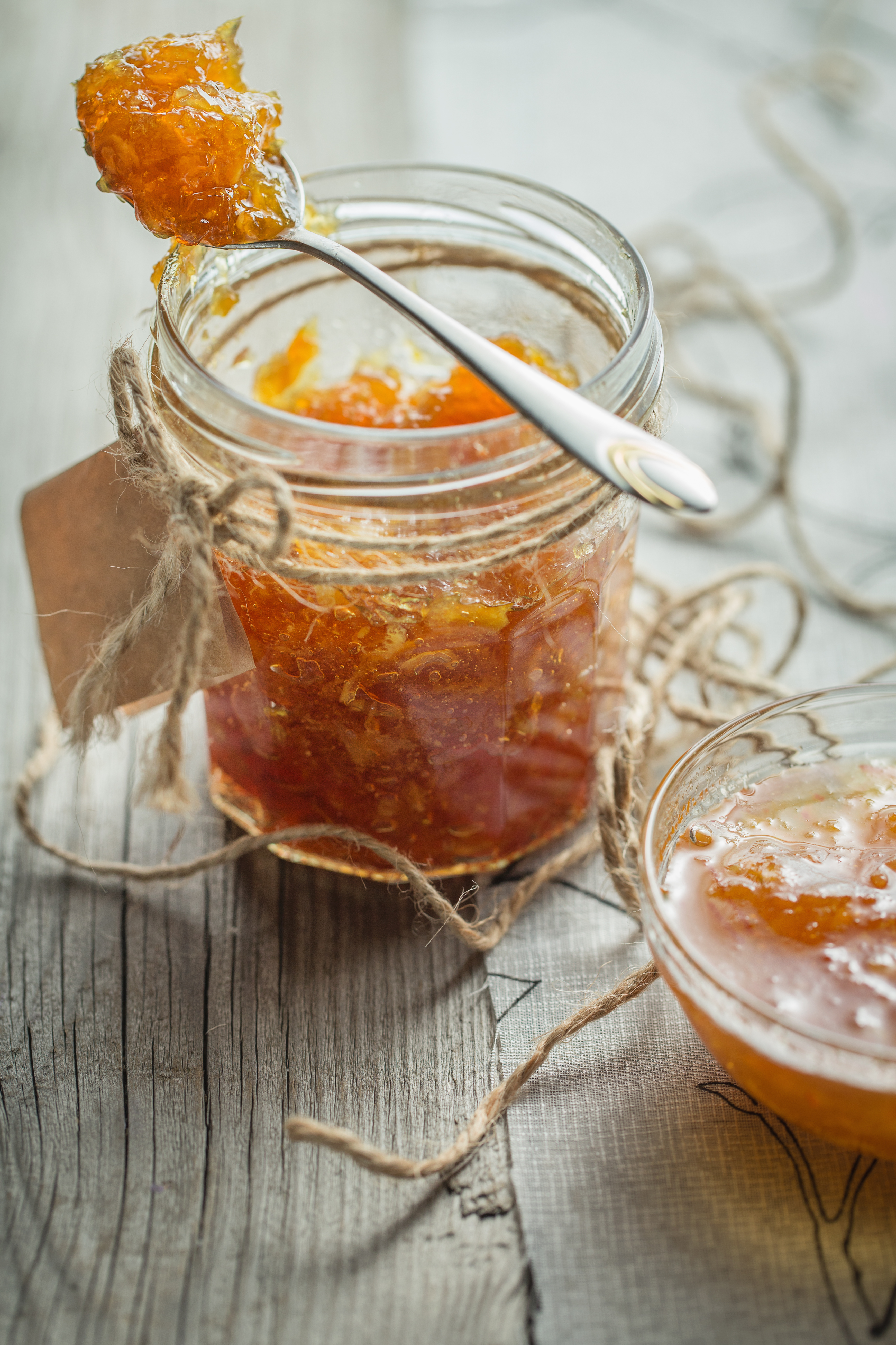 Rostlinné heteropolysacharidy
Pektiny
Funkce – pojivo rostlinných buněk (ovoce – hydrolýza enzymy hub a plísní způsobí měknutí pletiva) – u živočichů kolagen  
Užití – gelotvorná látka – potravinářství (stabilizace gelů a pěn, mléko smetana, důležité jako nestravitelné vlákniny), technologie (imobilizace buněk a enzymů)
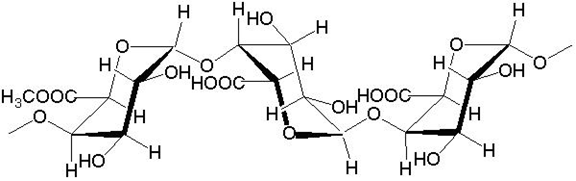 Tomáš Kašparovský
16
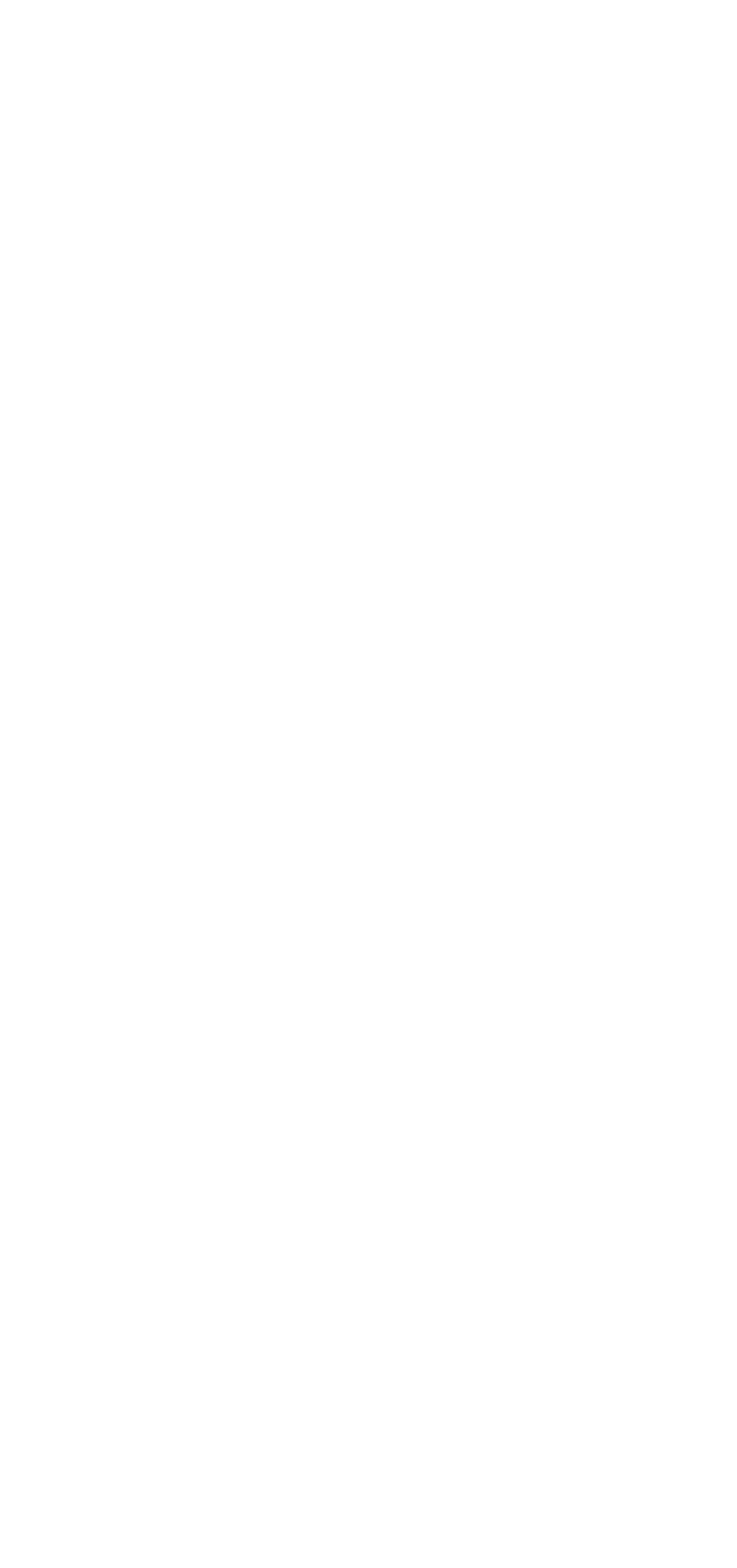 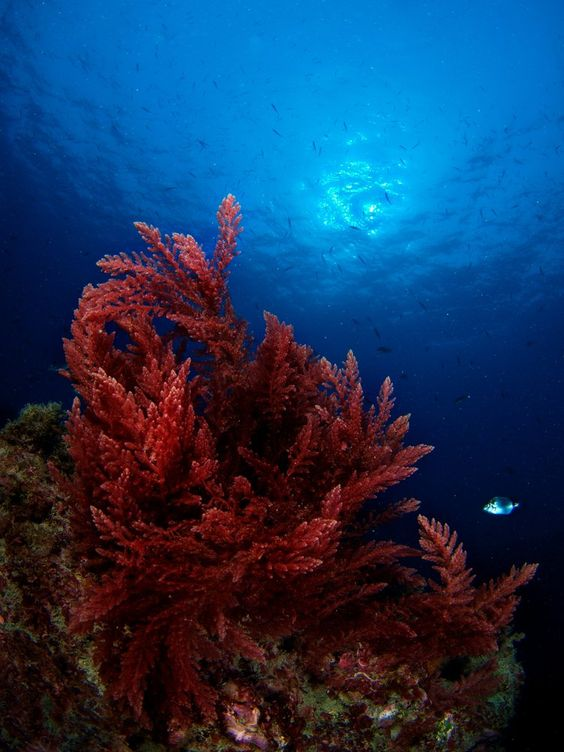 Rostlinné heteropolysacharidy
Agary – červené mořské řasy 
Směs agarosy (lineární) a agaropektinu (větvený)
Polymery galaktosy a anhydrogalaktosy (a-L-, b-D-)
Agaropektin – další substituce – pyruvát, sulfát
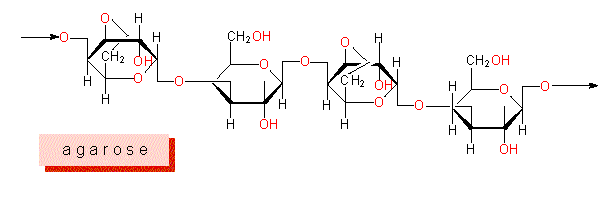 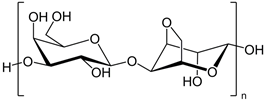 Tomáš Kašparovský
17
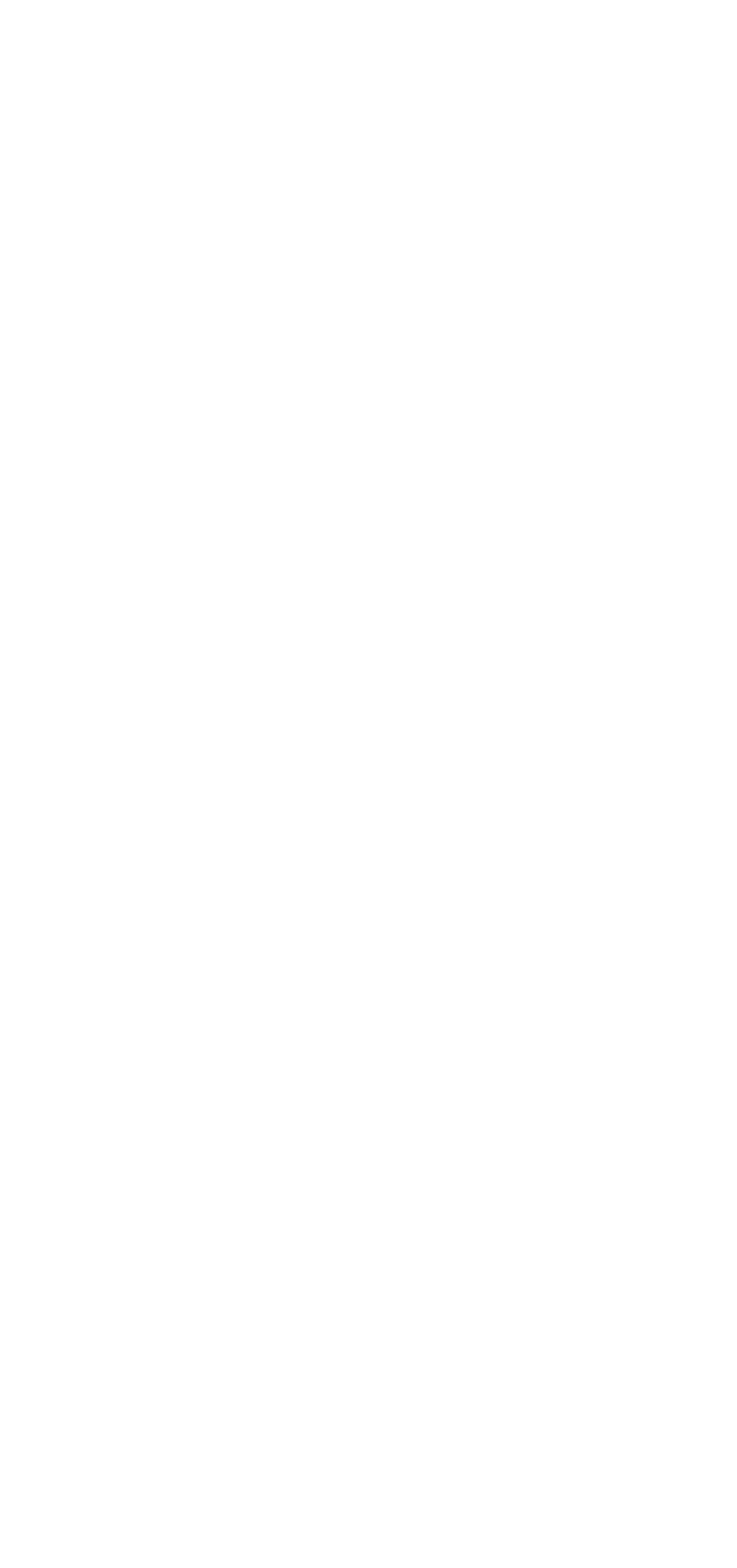 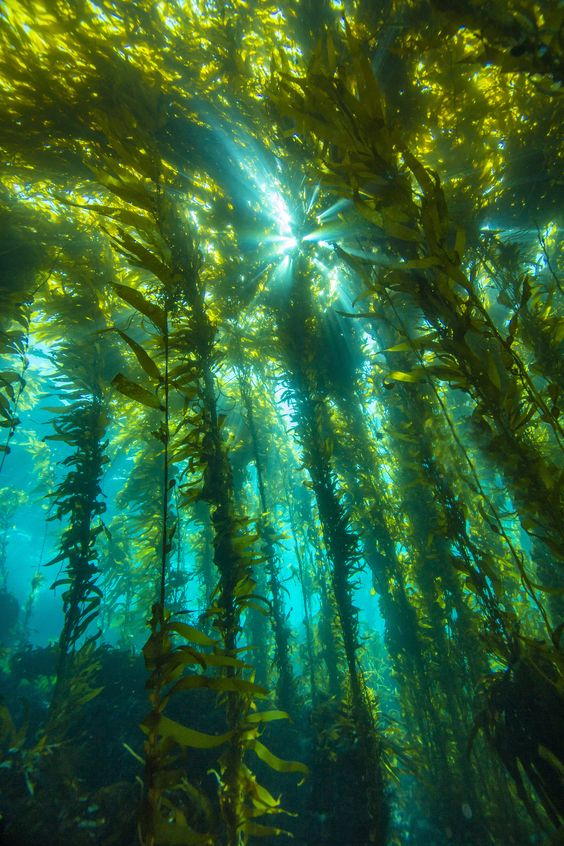 Rostlinné heteropolysacharidy
Algináty – mořské chaluhy
Složeny z bloků tvořených β-D-mannuronátem (M-bloky) a jeho C-5 epimerem α-L-guluronátem (G-bloky) vázaných 1-4 vazbami. Bloky se spojují v různých sekvencích
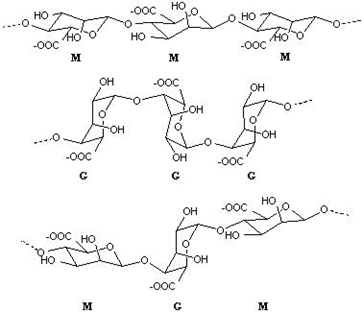 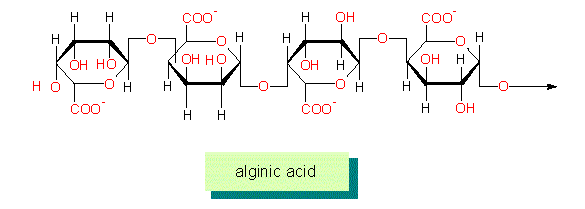 Tomáš Kašparovský
18
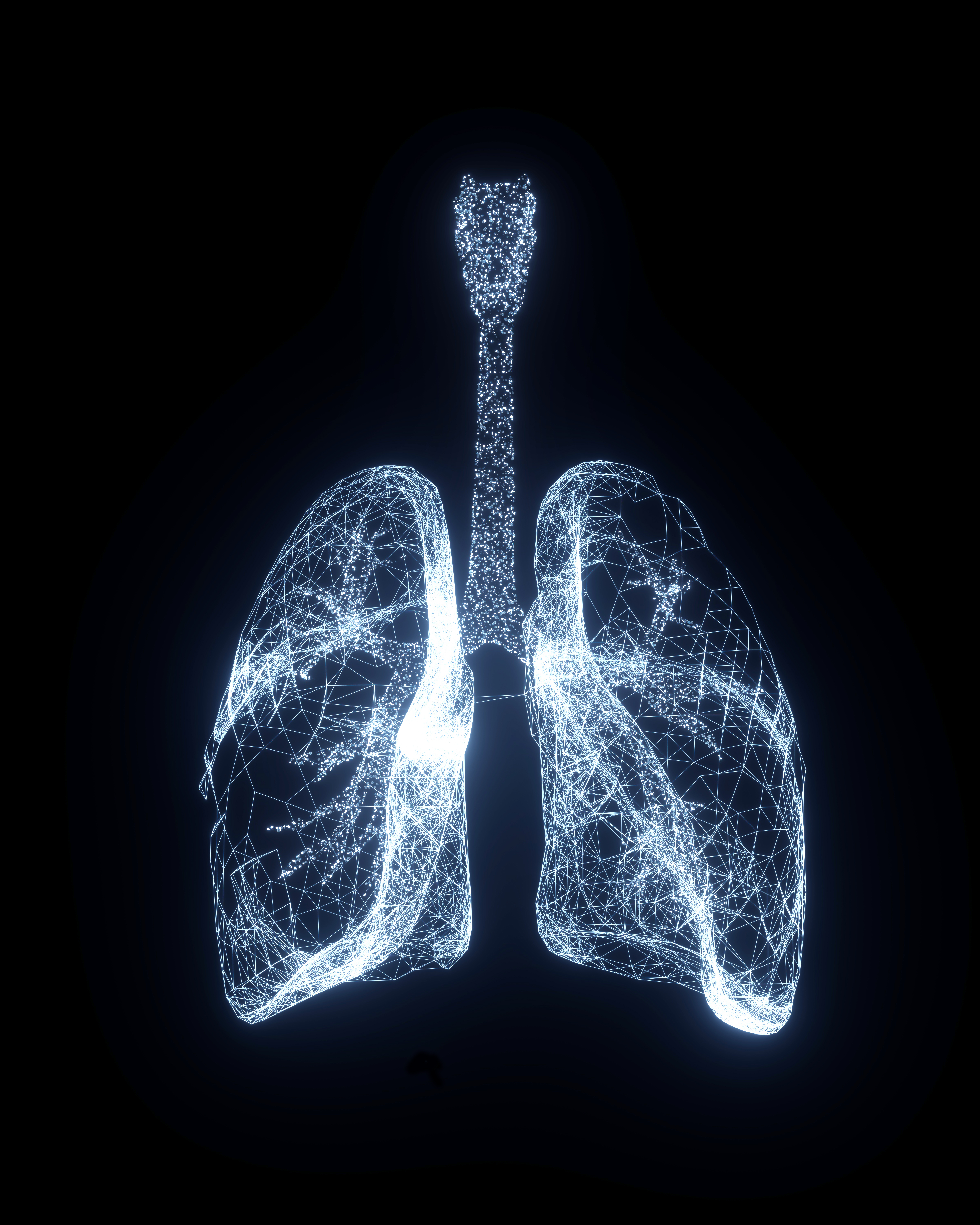 Kyselé polysacharidy
Součásti pojiva, chrupavek, stěn arterií (heparin-antikoagulant), plicních sklípků, výplně (hydrofilní gely – hyaluronát – sklivec), extracelulární matrix – vazkost, tření
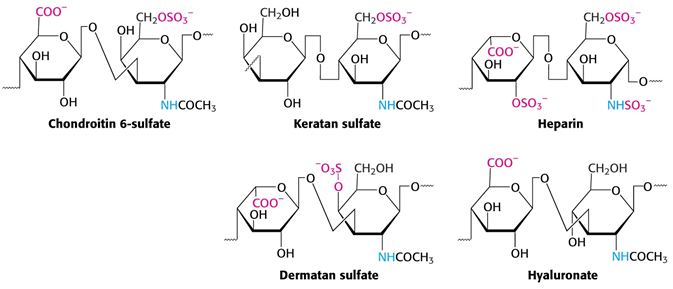 Tomáš Kašparovský
19
Glykoproteiny
O-glykoproteiny –vazba na Ser a Thr
mucinový typ – přes α-N-acetylgalaktosamin 
proteoglykanový typ – přes β-xylosu, polysacharid
Sekrety sliznic
Další typy
N-glykoproteiny
Přes Asn
Povrchové struktury
C-glykoproteiny, fosfoglykoproteiny
Málo zastoupené
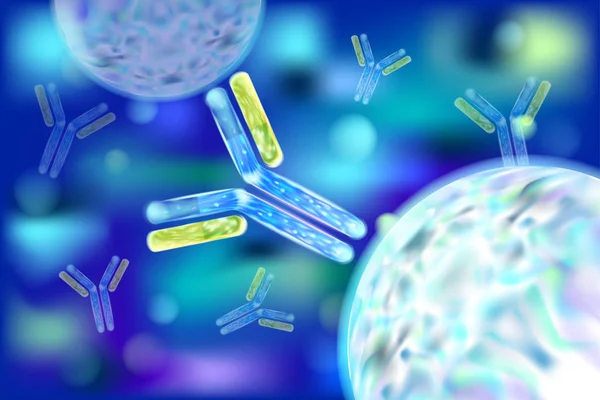 Tomáš Kašparovský
20
N-glykoproteiny
Základní struktura
Jádro konstantní
Variabilní nadstavba
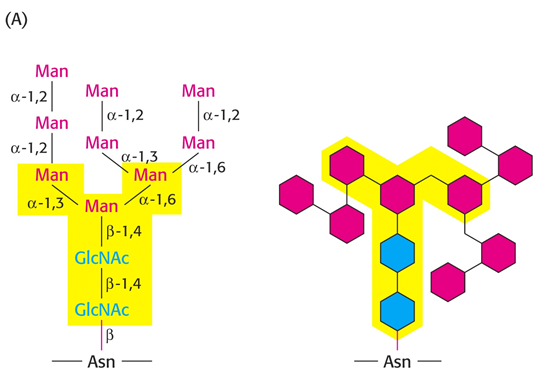 Tomáš Kašparovský
21
Poly- a oligosacharidy v buněčné komunikaci
Povrchové struktury – epitopy
Velké množství kombinací, stačí malé rozdíly - rozpoznání
Erytrocyty, krevní skupiny
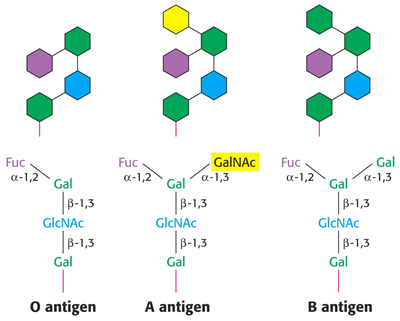 Tomáš Kašparovský
22
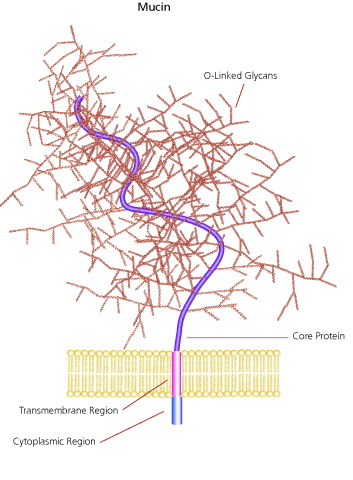 Mukopolysacharidy
Muciny
Povrch membrány
Volné – vázané na hyaluronát
Tomáš Kašparovský
23
Praktické aspekty
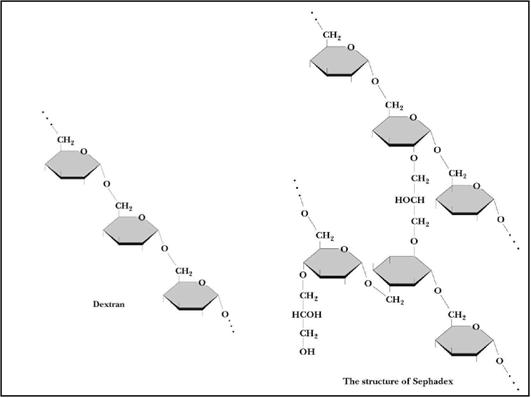 Celulosa
Průmyslové využití
Palivo, obnovitelný zdroj
Kvasné technologie –sporadicky 
Dextran
Lékařství
Laboratorní užití
Hyaluronát
Kosmetika
40% produkce v ČR
Struktura Sephadexu
Tomáš Kašparovský
24